Путешествие в город  Весенний
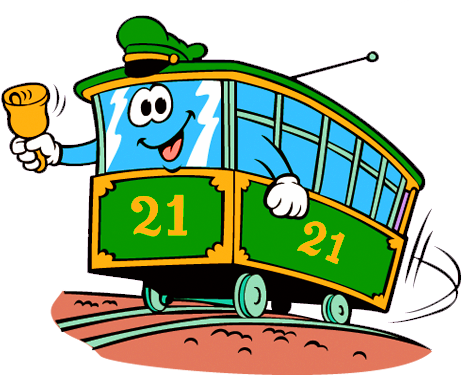 Станция «Приметы»
становится теплее;
солнце начинает греть сильнее, небо становится более ясным;
тает снег, лед на реках, озерах 
появляются листья на деревьях, трава, первые цветы;
птицы возвращаются из теплых стран.
Станция «Рабочая»
Труд людей весной
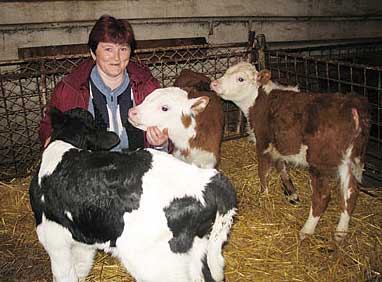 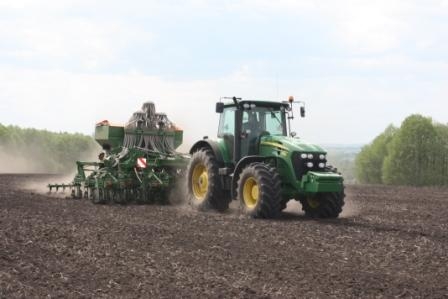 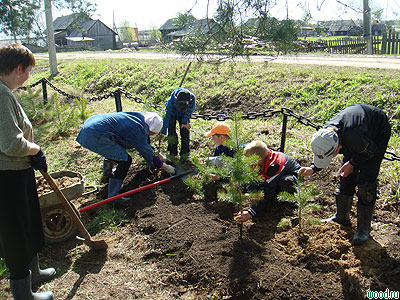 Станция «Загадочная»
Вдоль обочины дороги           Мы бежим, звеним, журчим,       Рассказать друзьям хотим,Что весенние денькиОчень любят …
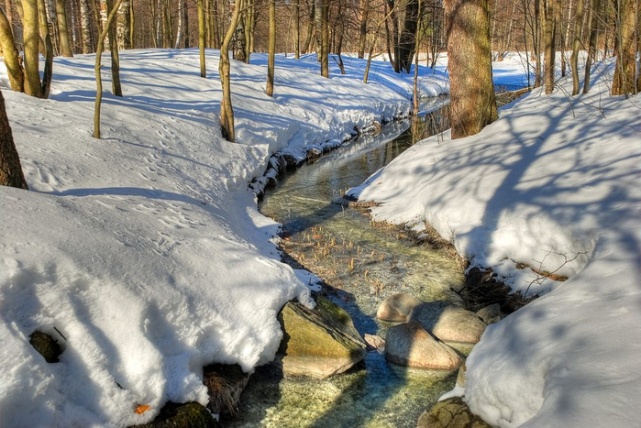 Замерли густые ели,    Слушают, как с пышных лап    Капли капают: кап, кап.    Узнаёте звук …
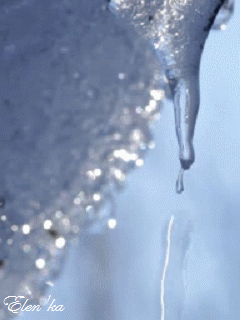 Под сугробами растут,Снеговую воду пьют.Словно озеро лесное       Плещутся цветы весною.
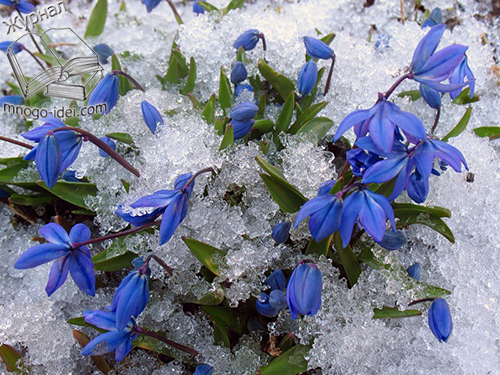 Станция «Яркая»
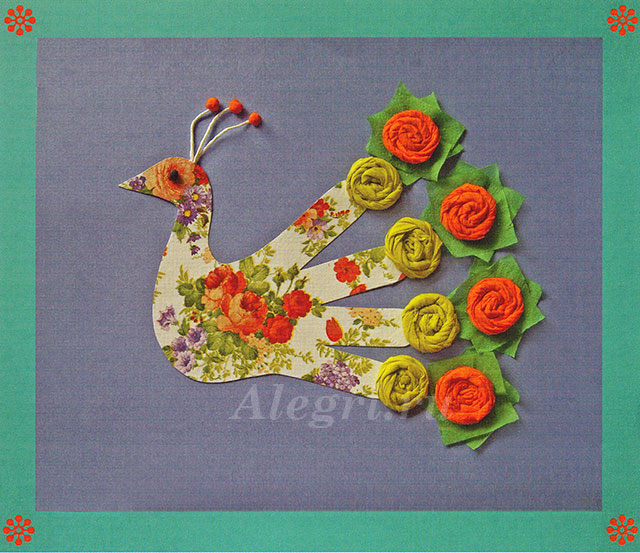 До новых встреч!
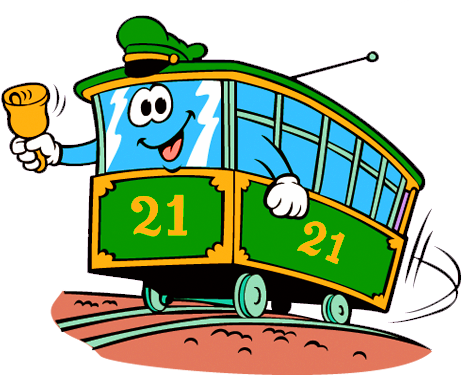